Bài 4
ĐỀ - XI –MÉT (Tiết 2)
KHỞI ĐỘNG
TRÒ CHƠI
 ĐÀO VÀNG
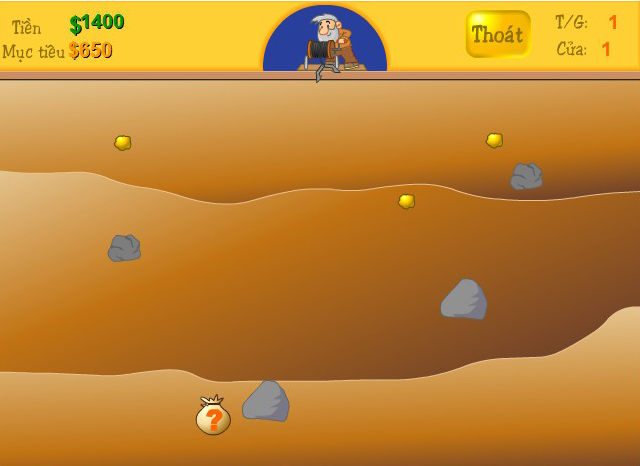 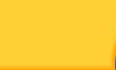 10$
20$
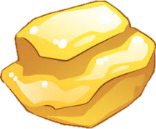 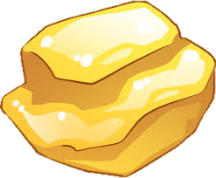 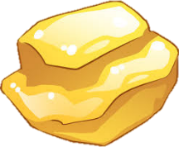 50$
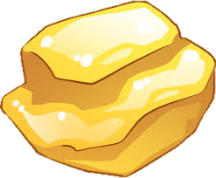 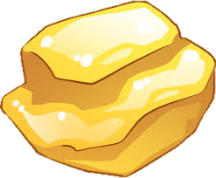 150$
150$
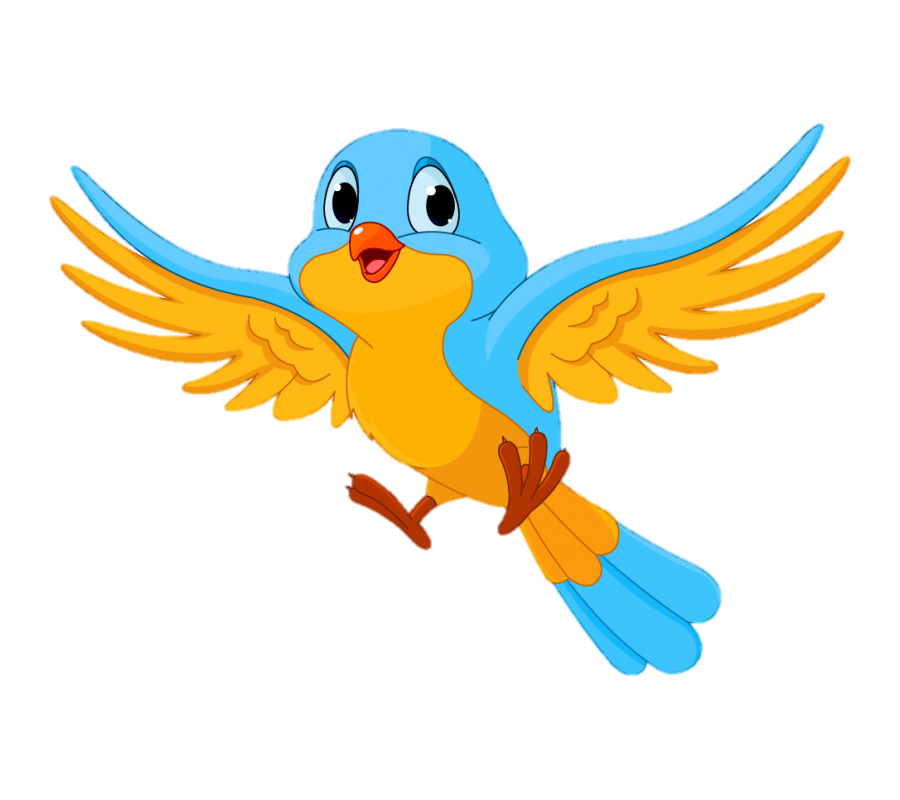 10 cm = ? dm
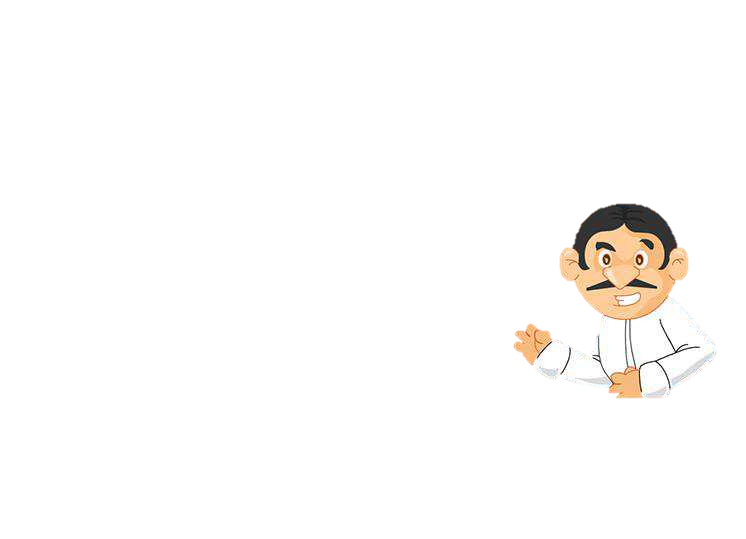 B. 10
A. 9
C. 1
D. 2
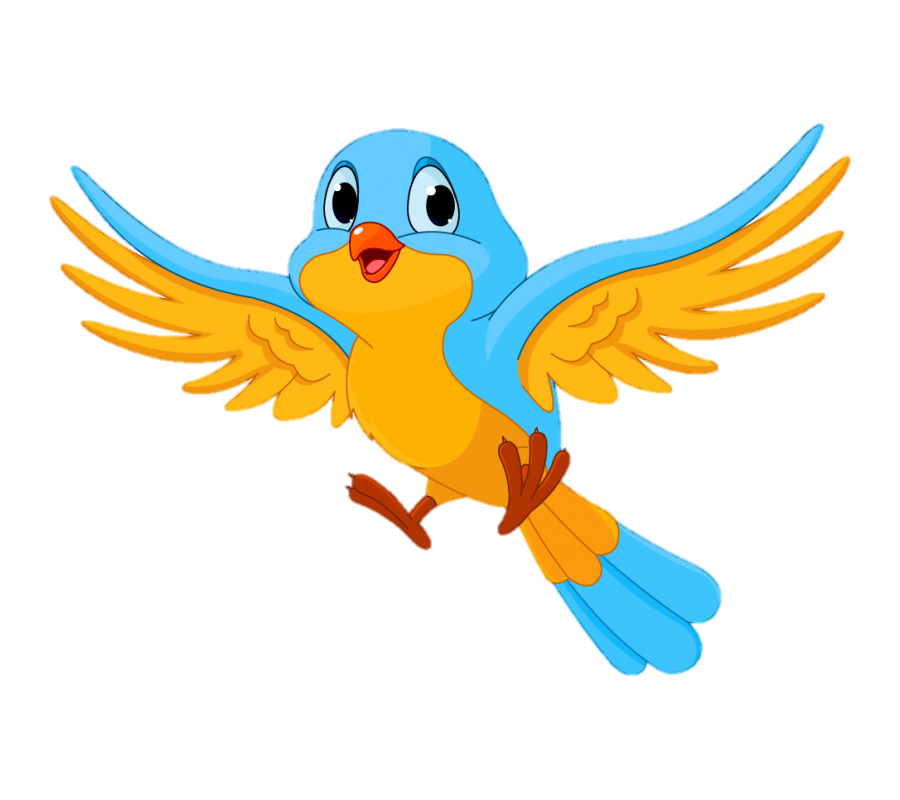 3 dm = ? cm
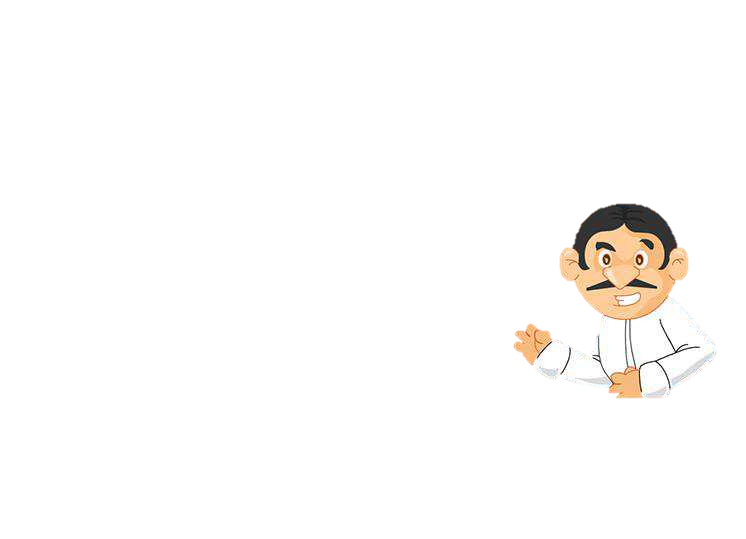 A. 30
B. 10
D. 6
C. 3
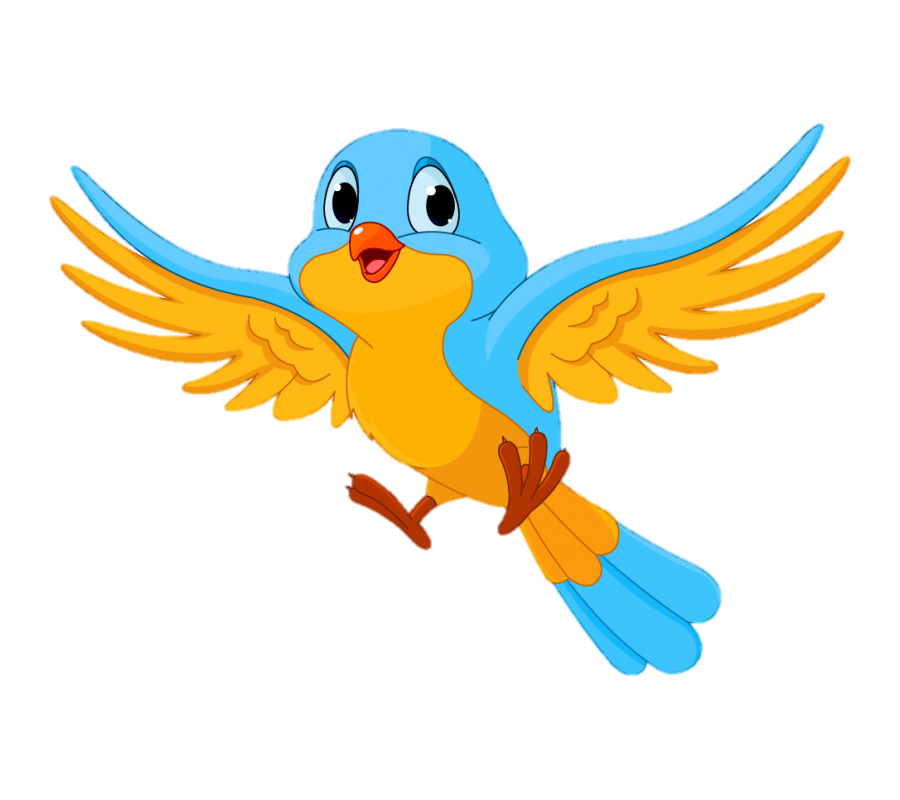 20 cm = ? dm
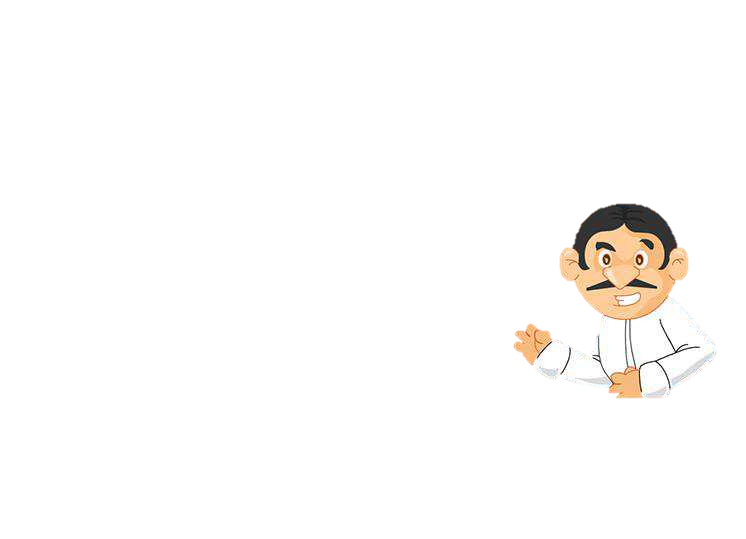 B. 10
A. 20
A. 2
D. 1
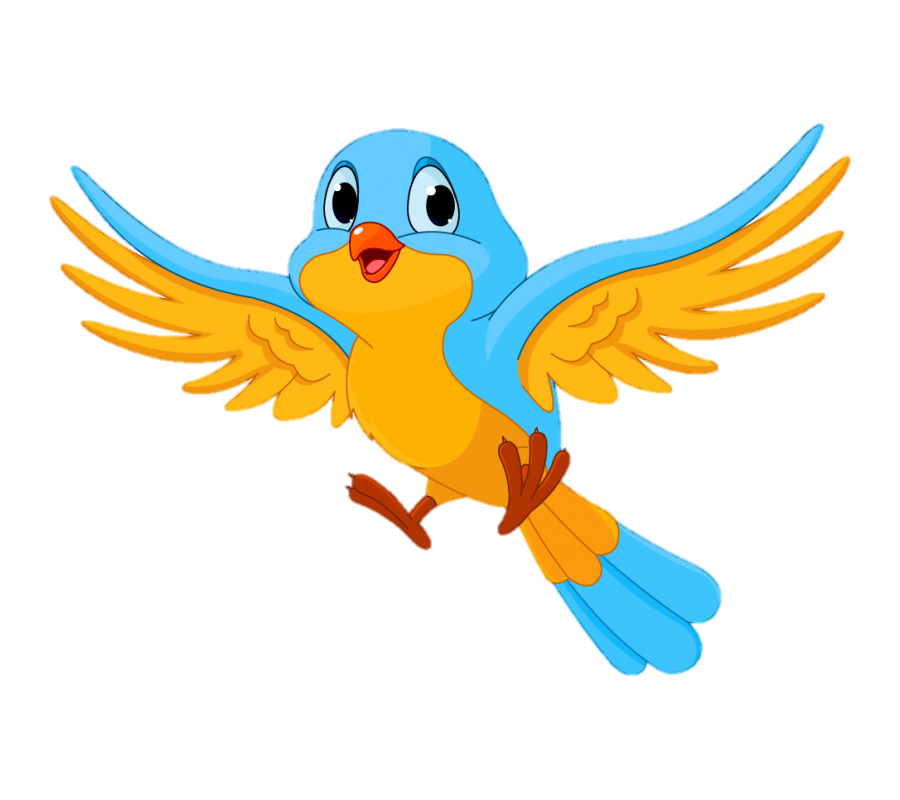 Băng giấy dài bao nhiêu xăng - ti - mét?
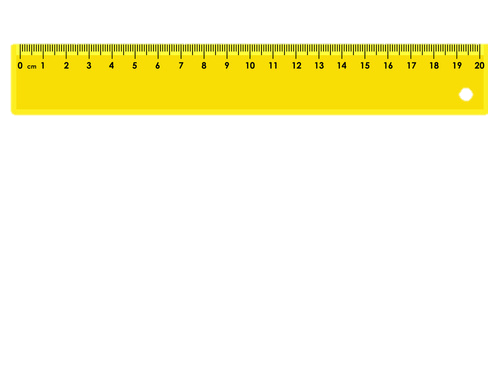 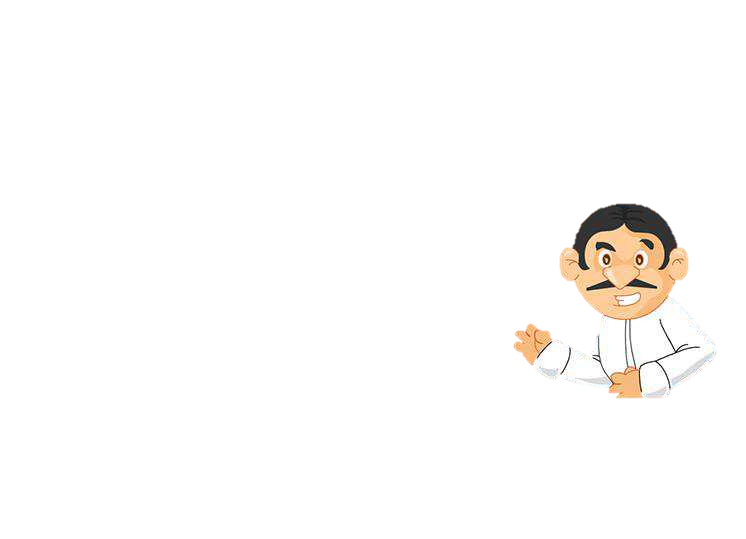 B. 11 cm
A. 10 cm
C. 1 cm
D. 11 dm
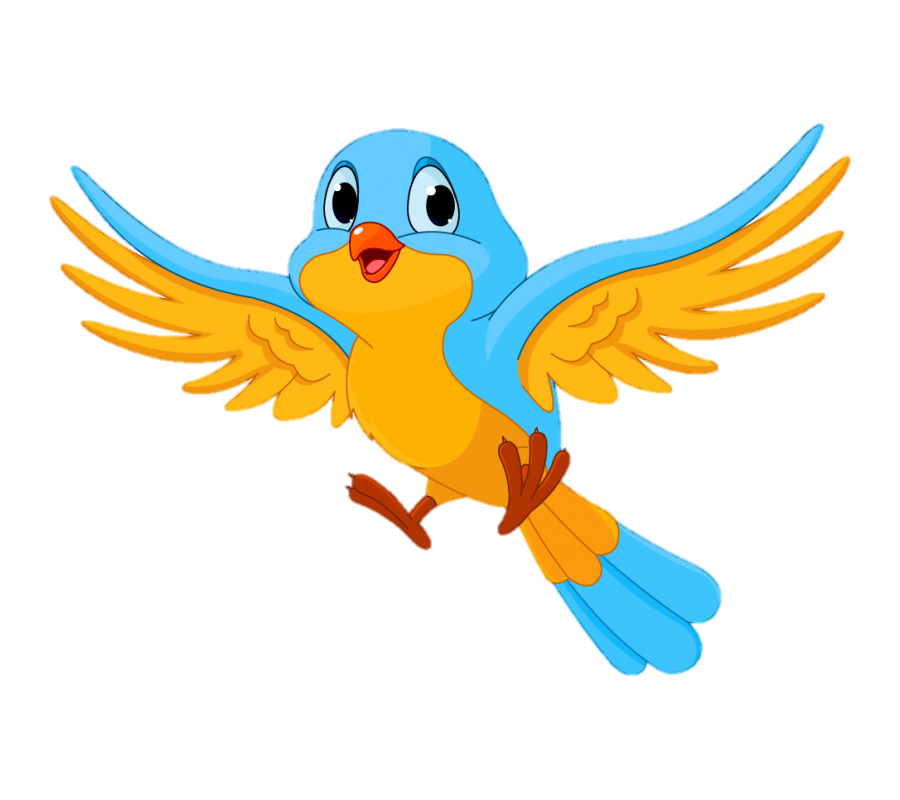 Băng giấy dài bao nhiêu đề - xi - mét?
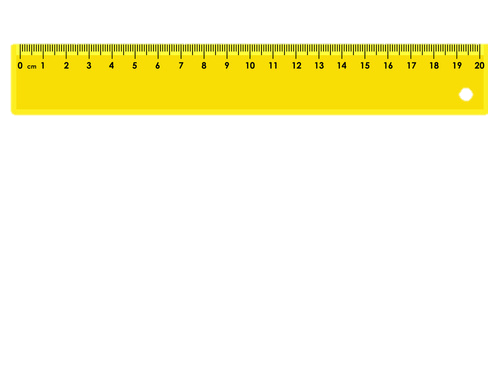 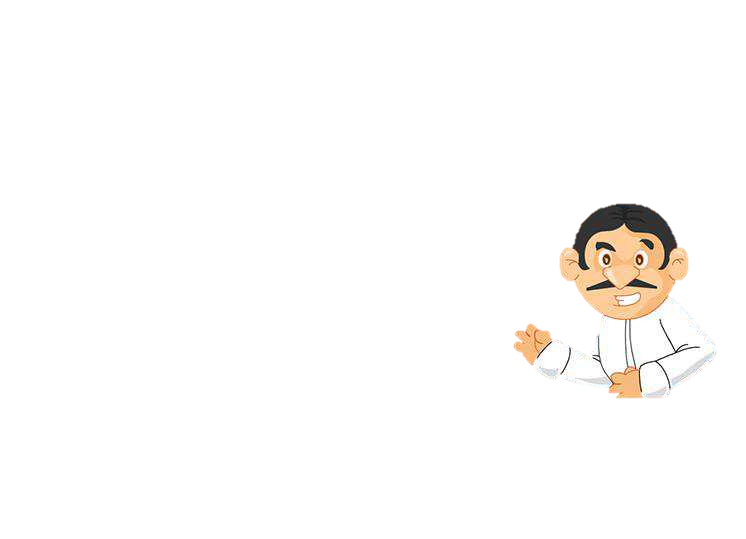 B. 20 dm
A. 10 cm
C. 20 cm
D. 2 dm
LUYỆN TẬP – THỰC HÀNH
1
Số?
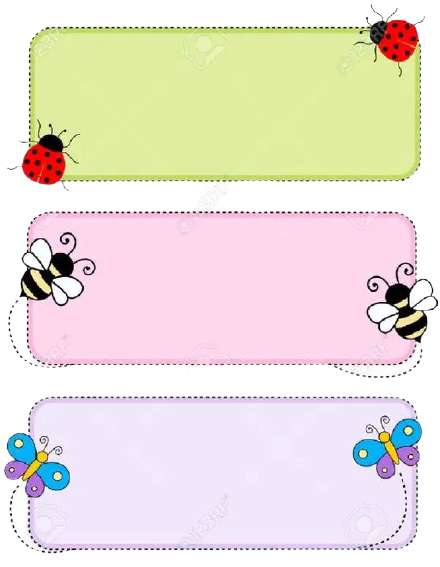 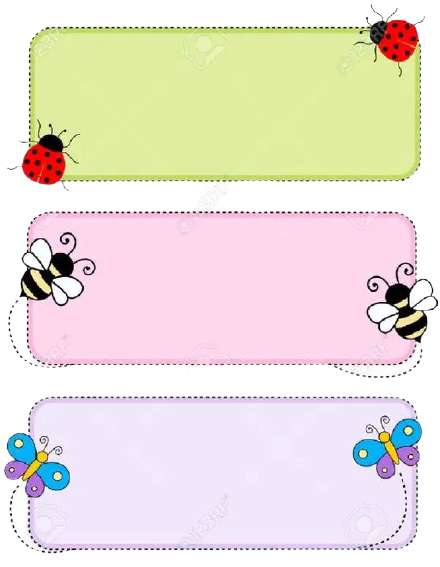 1 dm =         cm
?
2 dm =         cm
?
20
10
?
?
10 cm =         dm
20 cm =         dm
2
1
2
Tính theo mẫu:
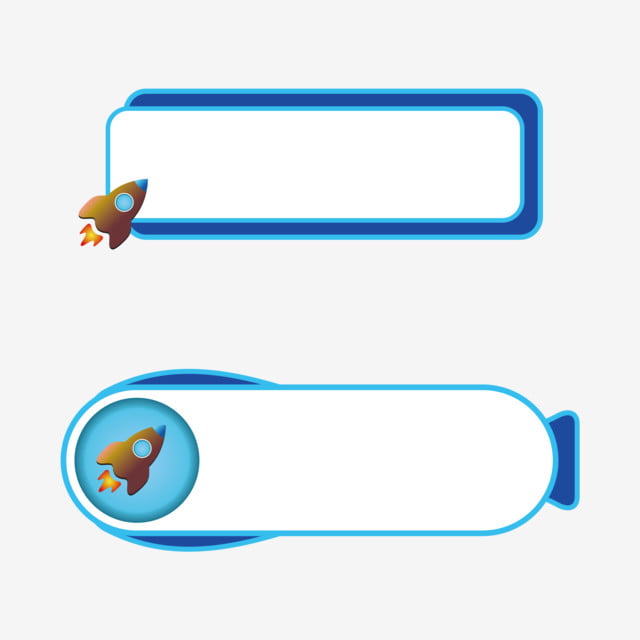 17 dm
Mẫu:
12 dm + 5 dm =
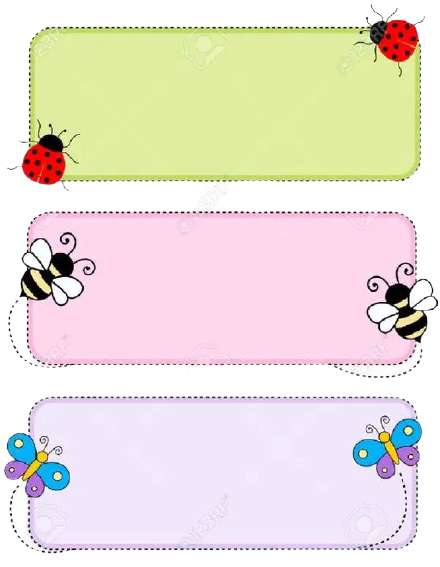 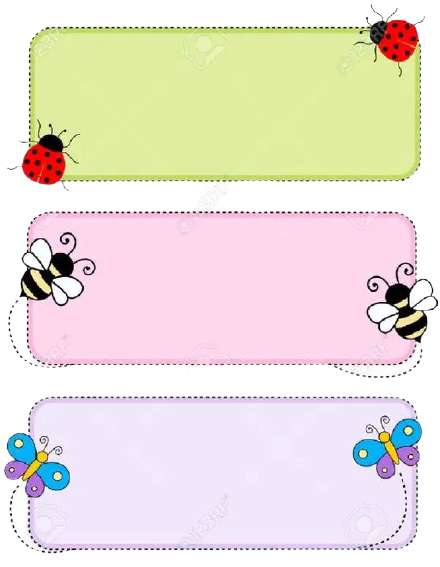 19 dm
12 dm + 6 dm =
11 dm
10 dm + 4 dm - 3 dm =
20 dm
30 dm
27 dm - 7 dm =
48 dm - 8 dm - 10 dm =
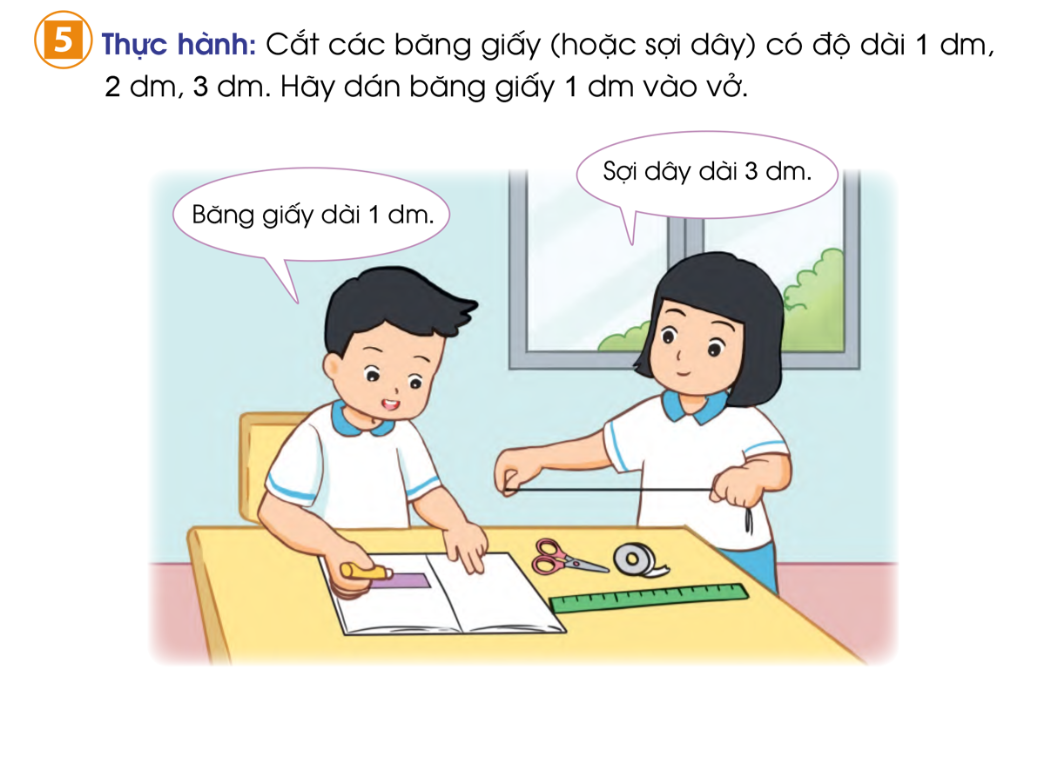 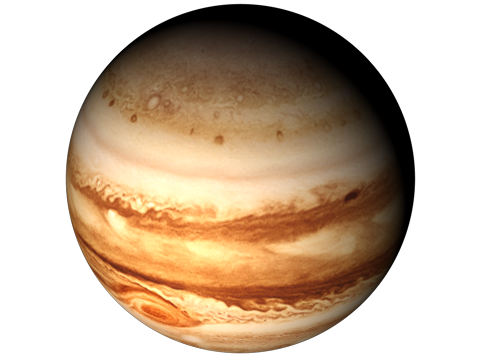 DU HÀNH VŨ TRỤ
HƯỚNG DẪN
Người ngoài hành tinh muốn ghé thăm các hành tinh trong dải ngân hà, các em hãy giúp bạn trả lời đúng các câu hỏi nhé!
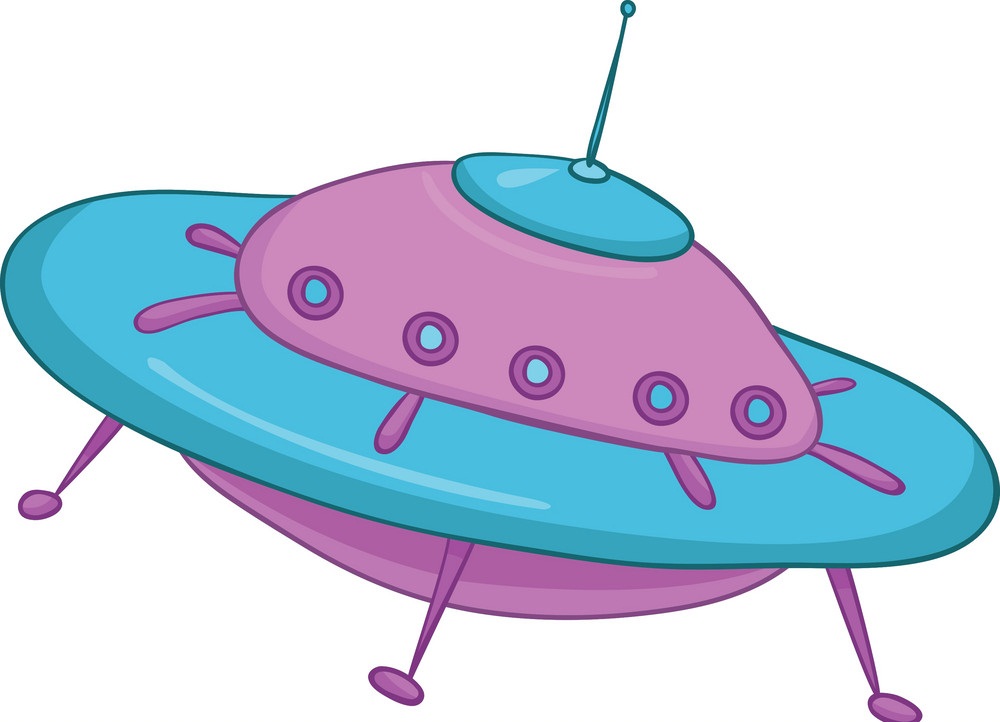 BẮT ĐẦU
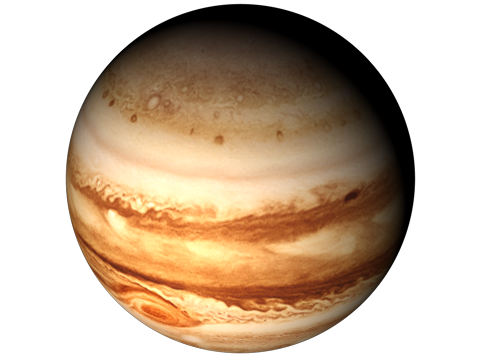 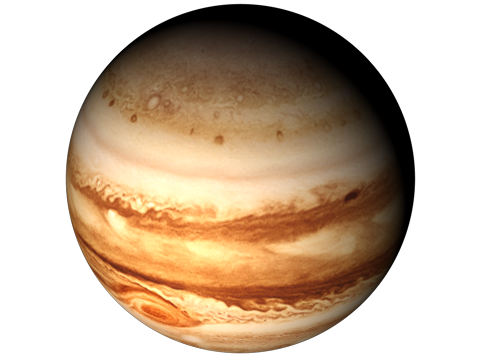 Sao Hỏa
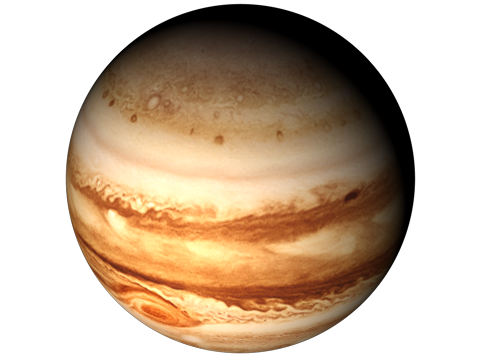 Sao Mộc
Sao Kim
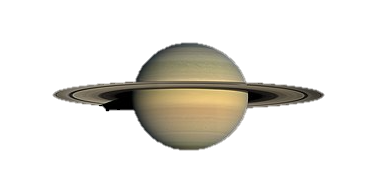 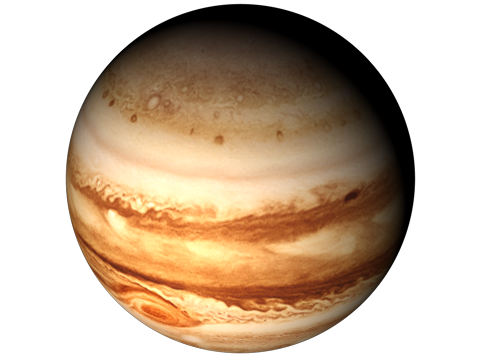 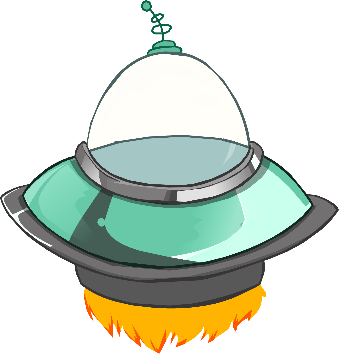 Sao mộc
Sao Thủy
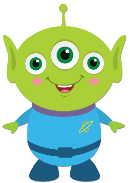 18 dm – 8 dm = ?
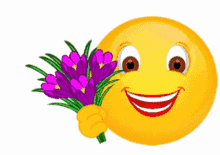 A: 10 dm
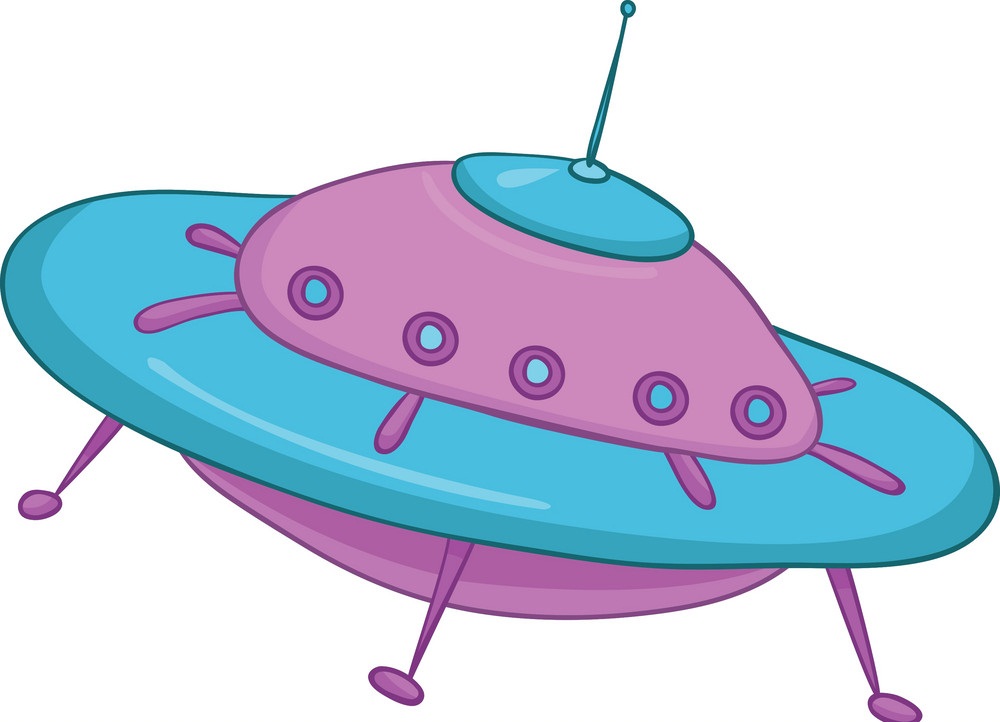 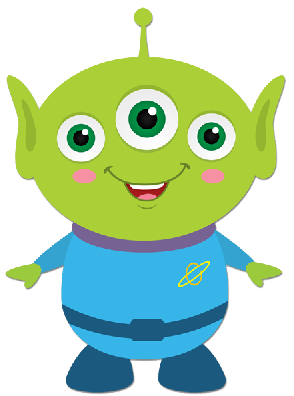 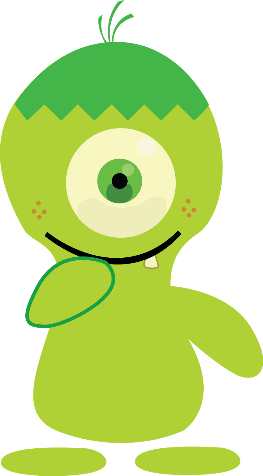 B: 10 cm
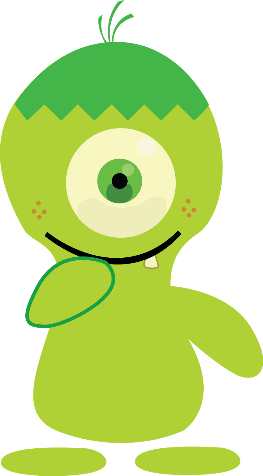 C: 8 dm
15 dm + 4 dm = ?
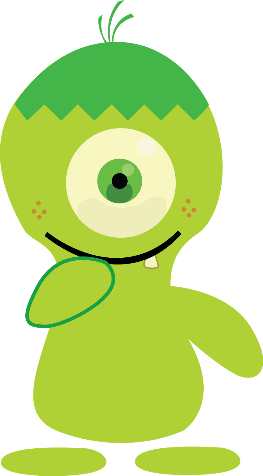 A: 18 dm
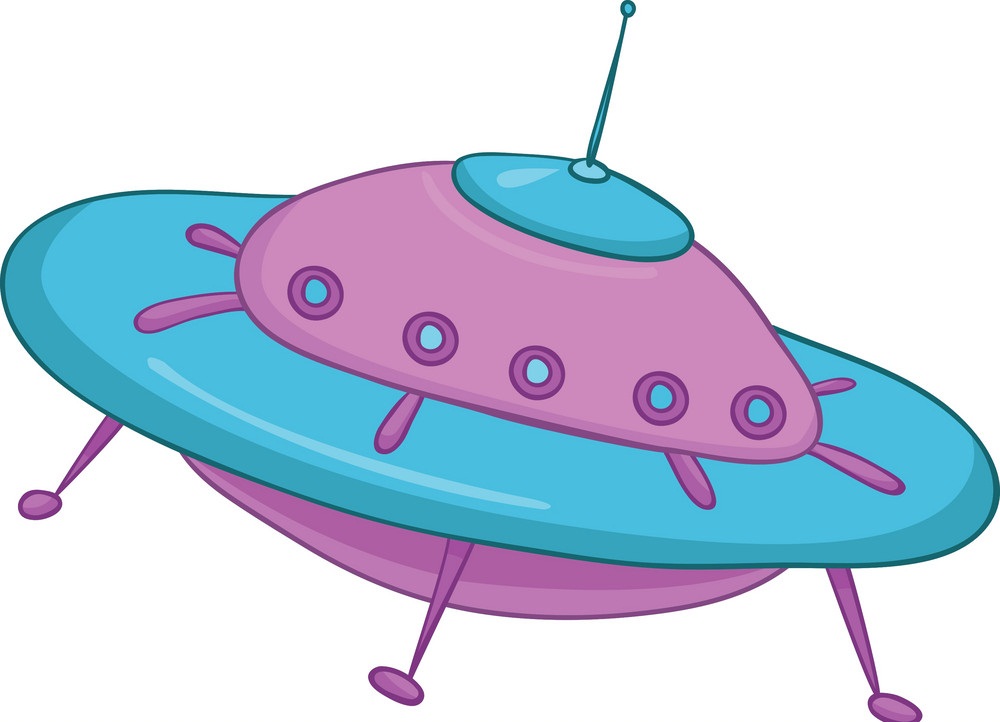 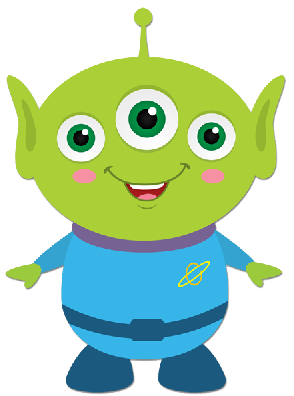 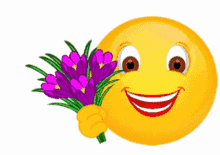 B: 19 dm
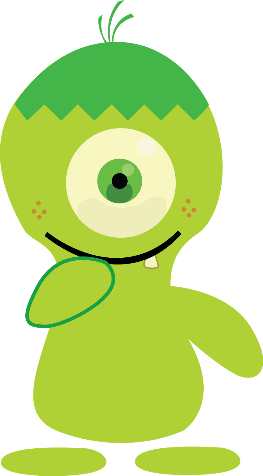 C: 11 dm
26 dm – 6 dm + 10 dm = ?
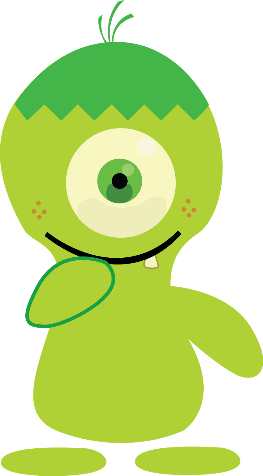 A: 20 dm
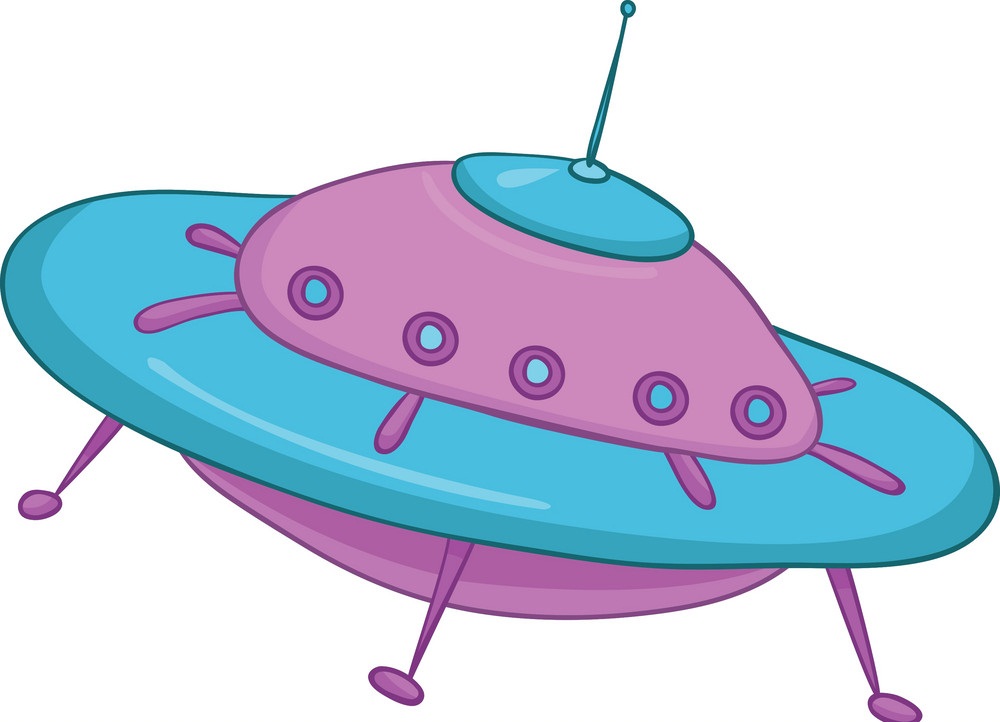 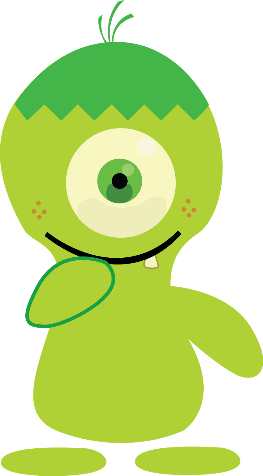 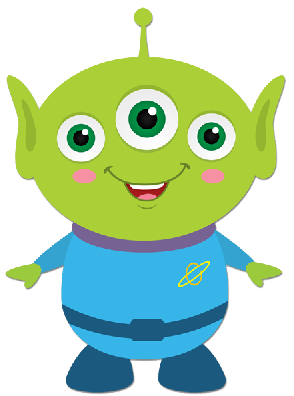 B: 10 dm
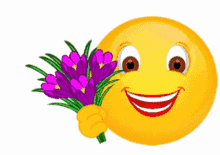 C: 30 dm
30 dm + 5 dm – 20 dm = ?
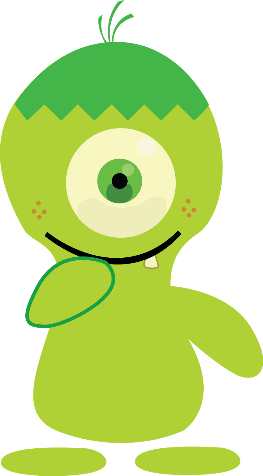 35 dm
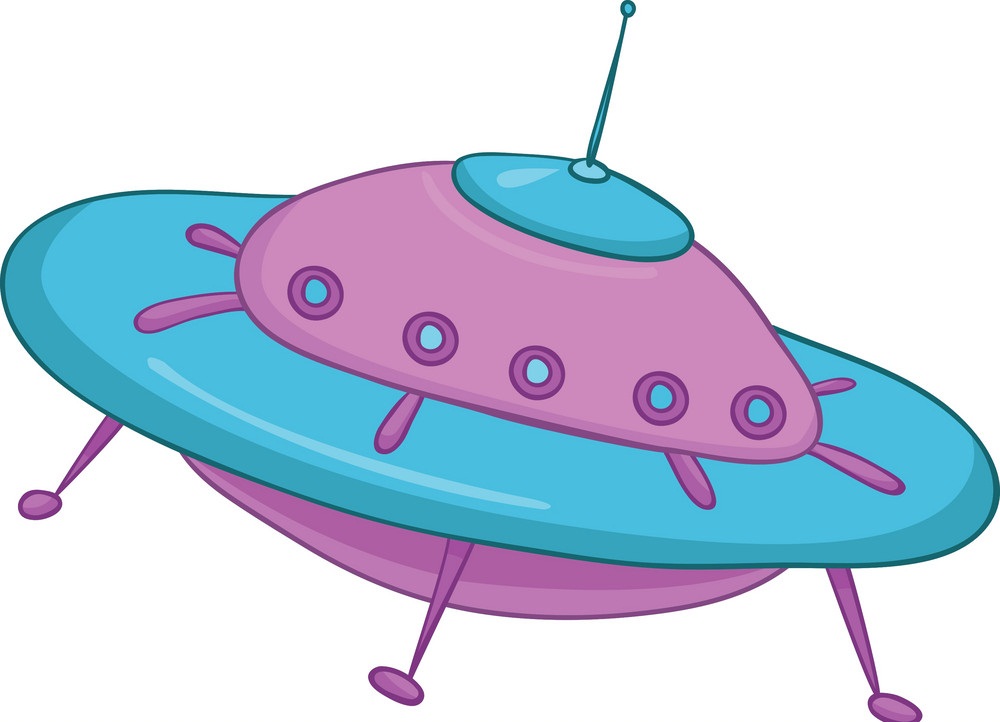 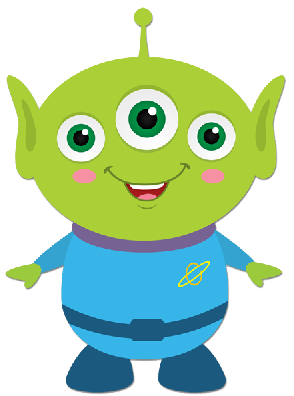 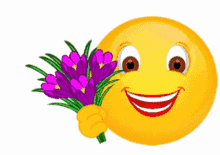 B: 15 dm
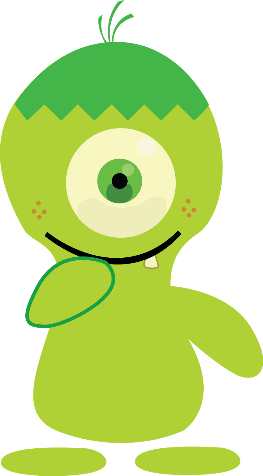 C: 10 dm
2 dm + 3 cm = ? cm
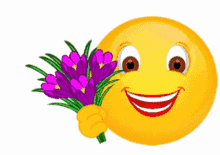 B: 23 cm
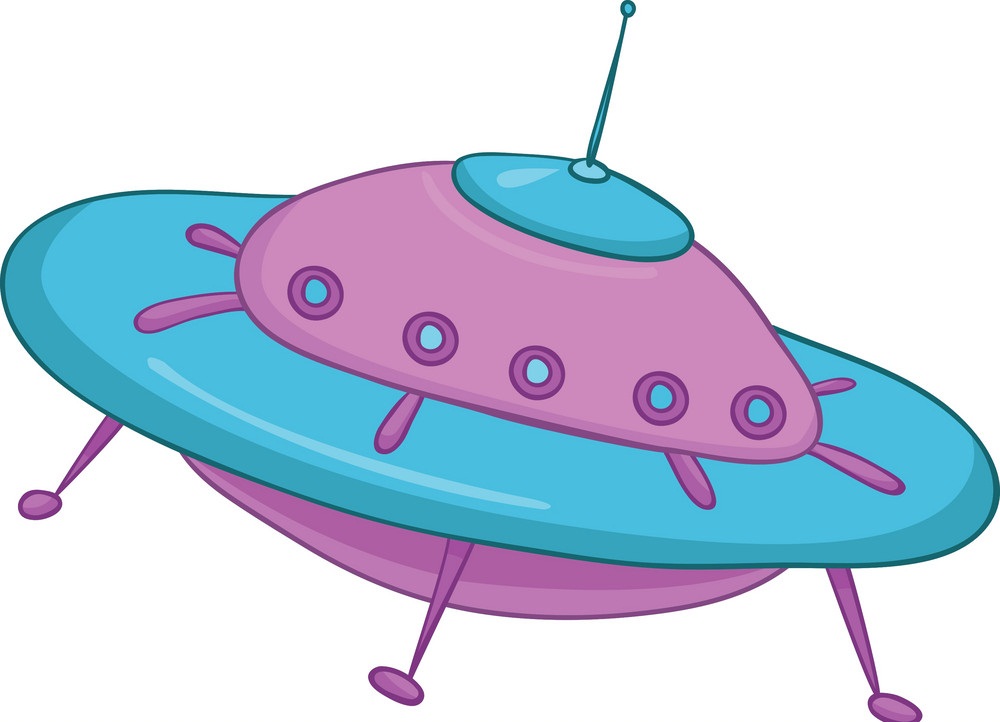 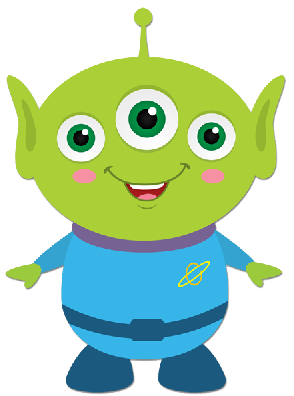 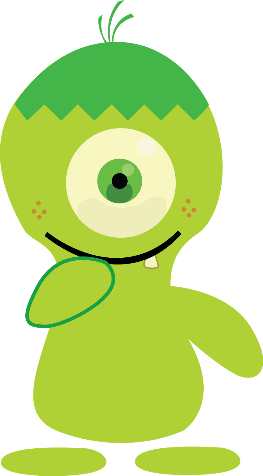 5 cm
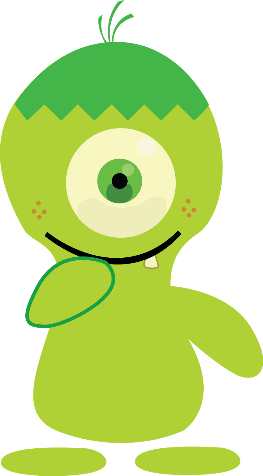 20 cm
TẠM BIỆT
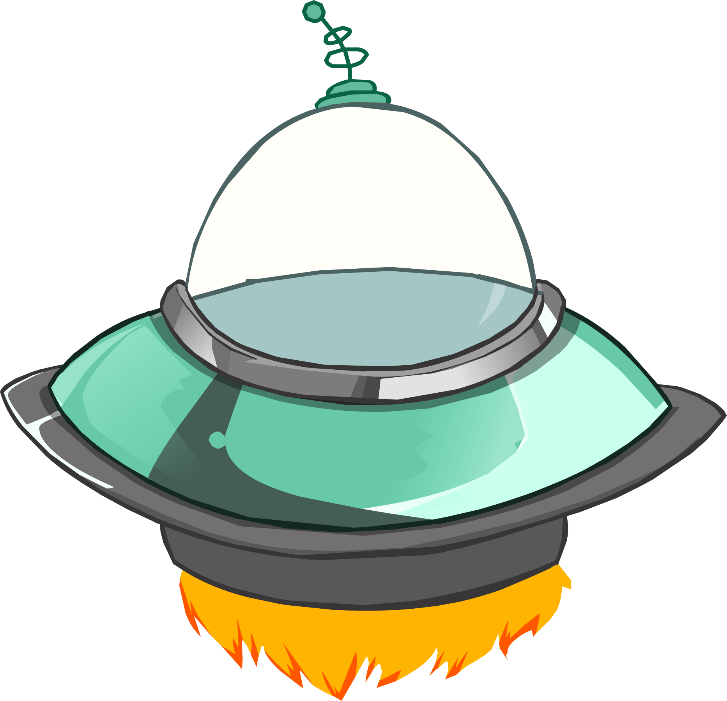 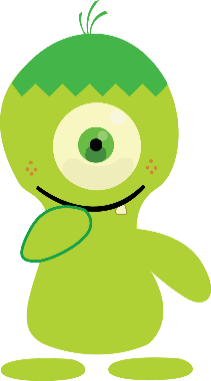 Chào mừng bạn đã đến với hành tinh của chúng mình.
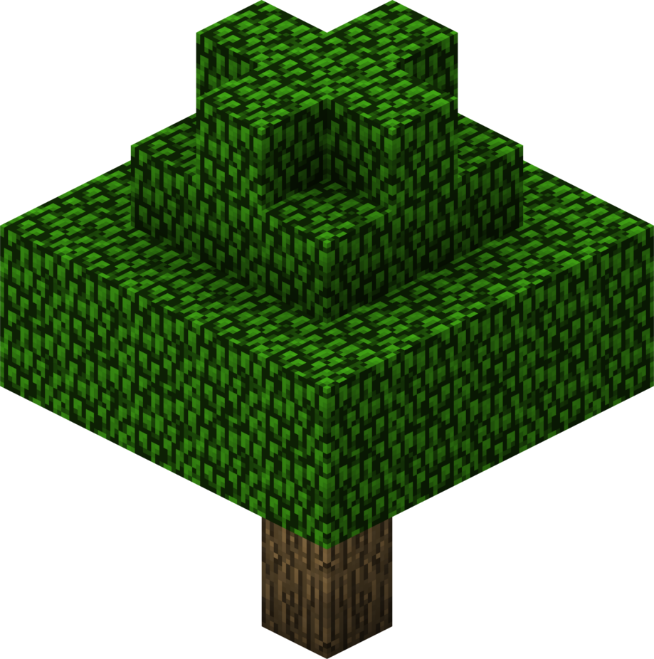 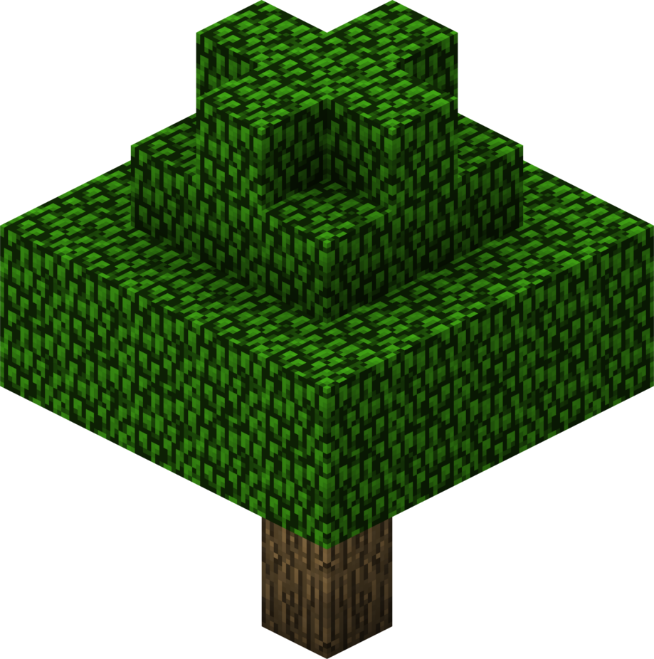 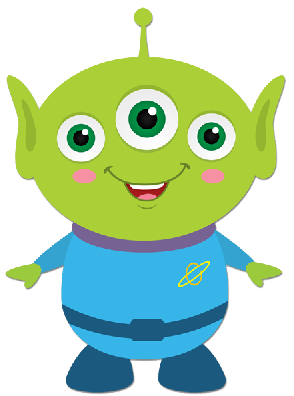 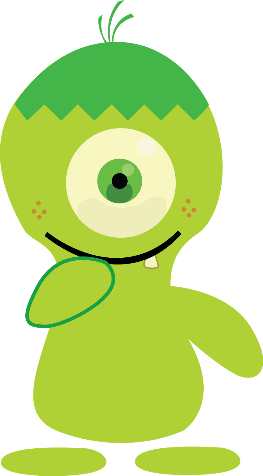 ĐÂY LÀ MỘT CHUYẾN DU HÀNH TUYỆT VỜI CỦA CHÚNG MÌNH. TẠM BIỆT MỌI NGƯỜI.
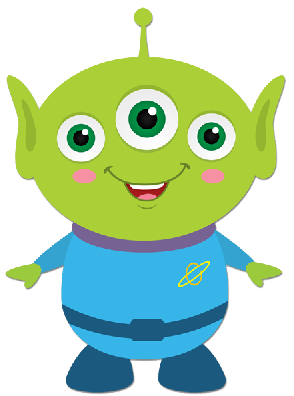 KẾT THÚC
DẶN DÒ